KOLEDARISKANJE PODATKOV
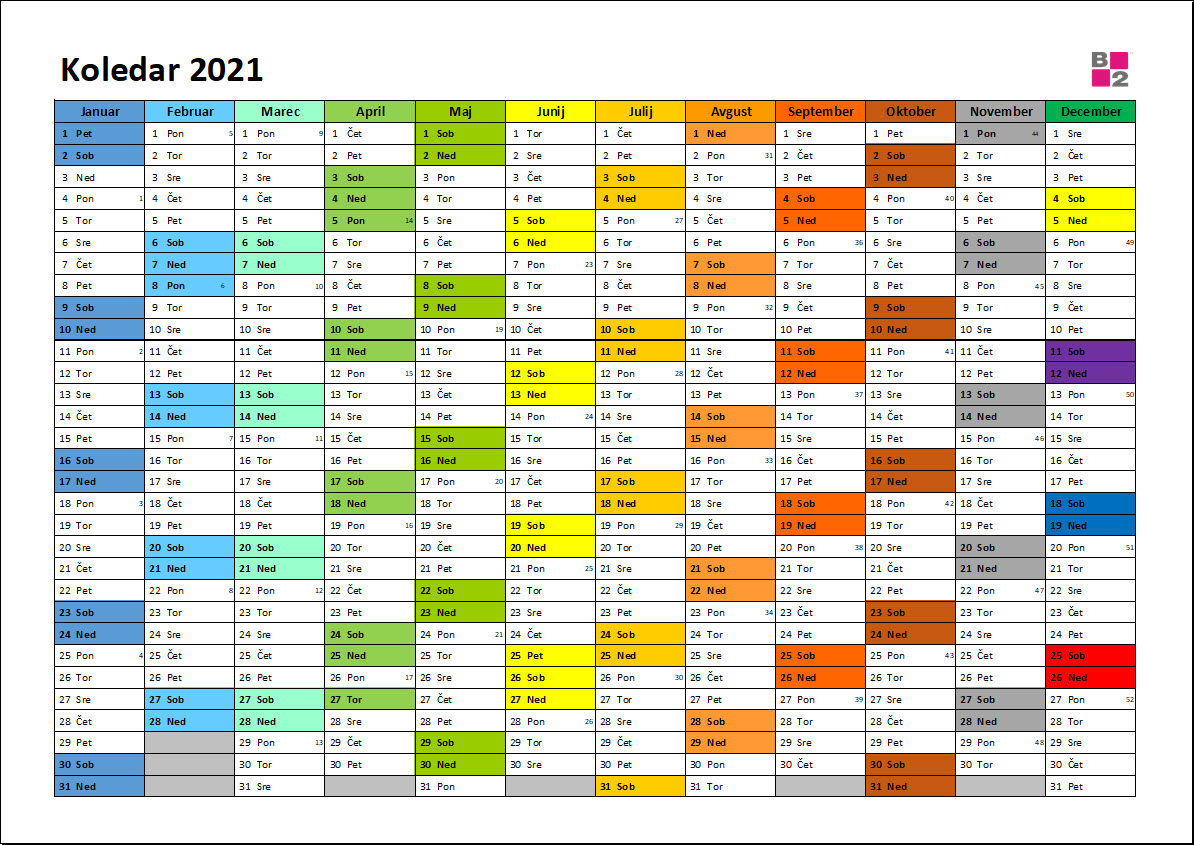 Danes potrebuješ koledar.
MESECI
12
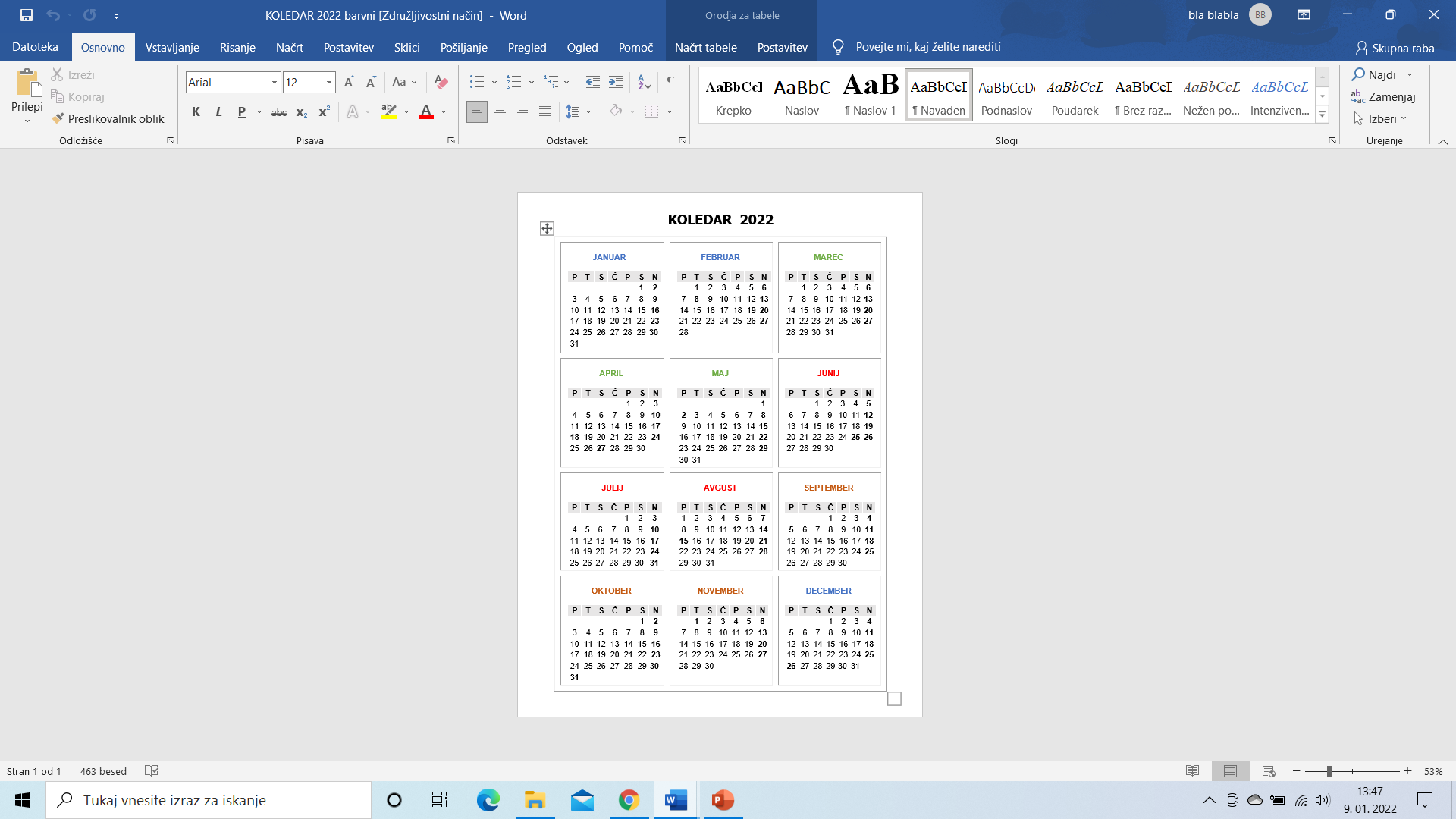 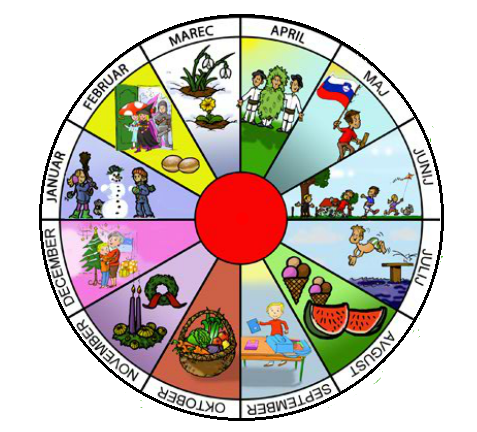 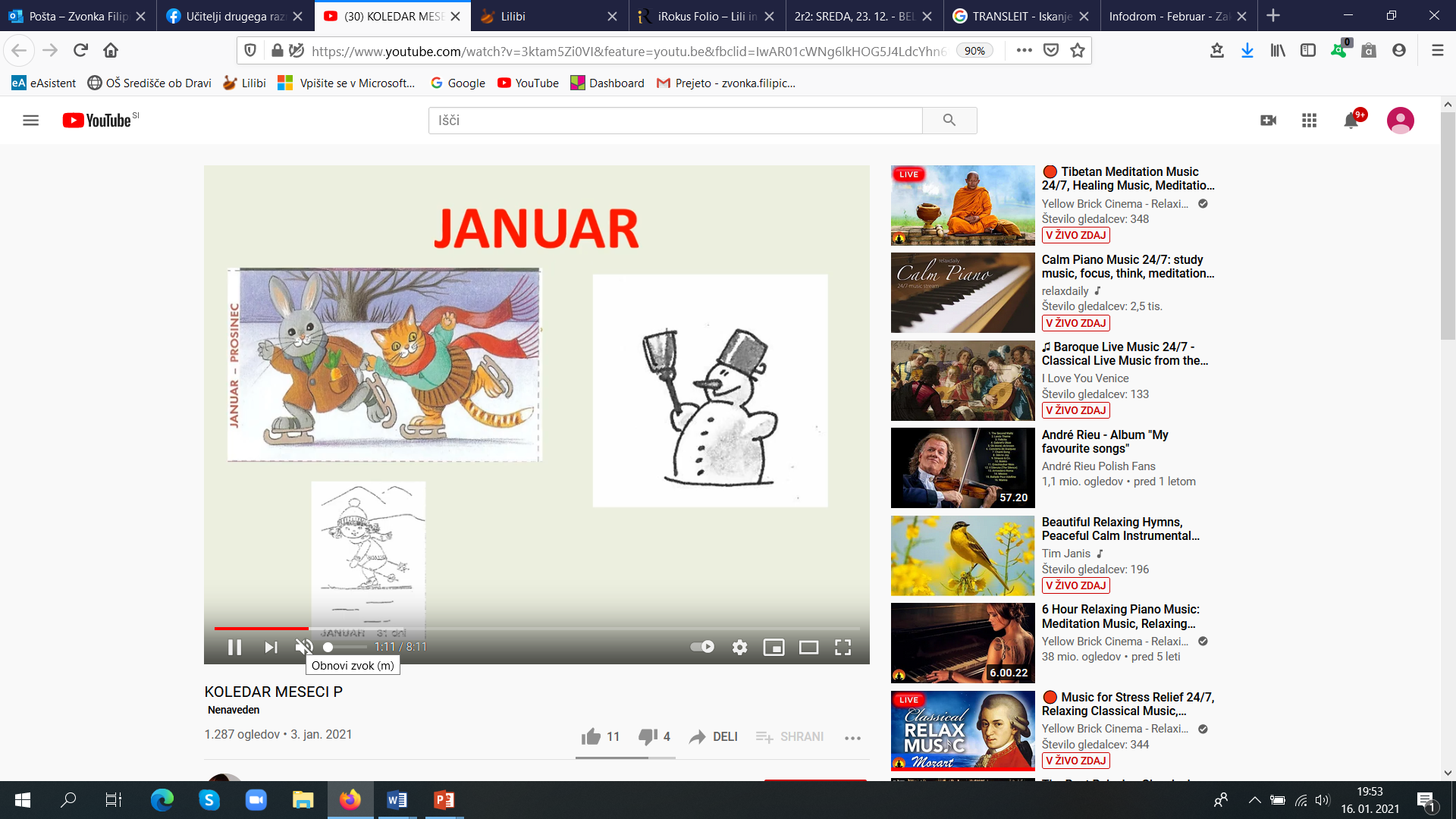 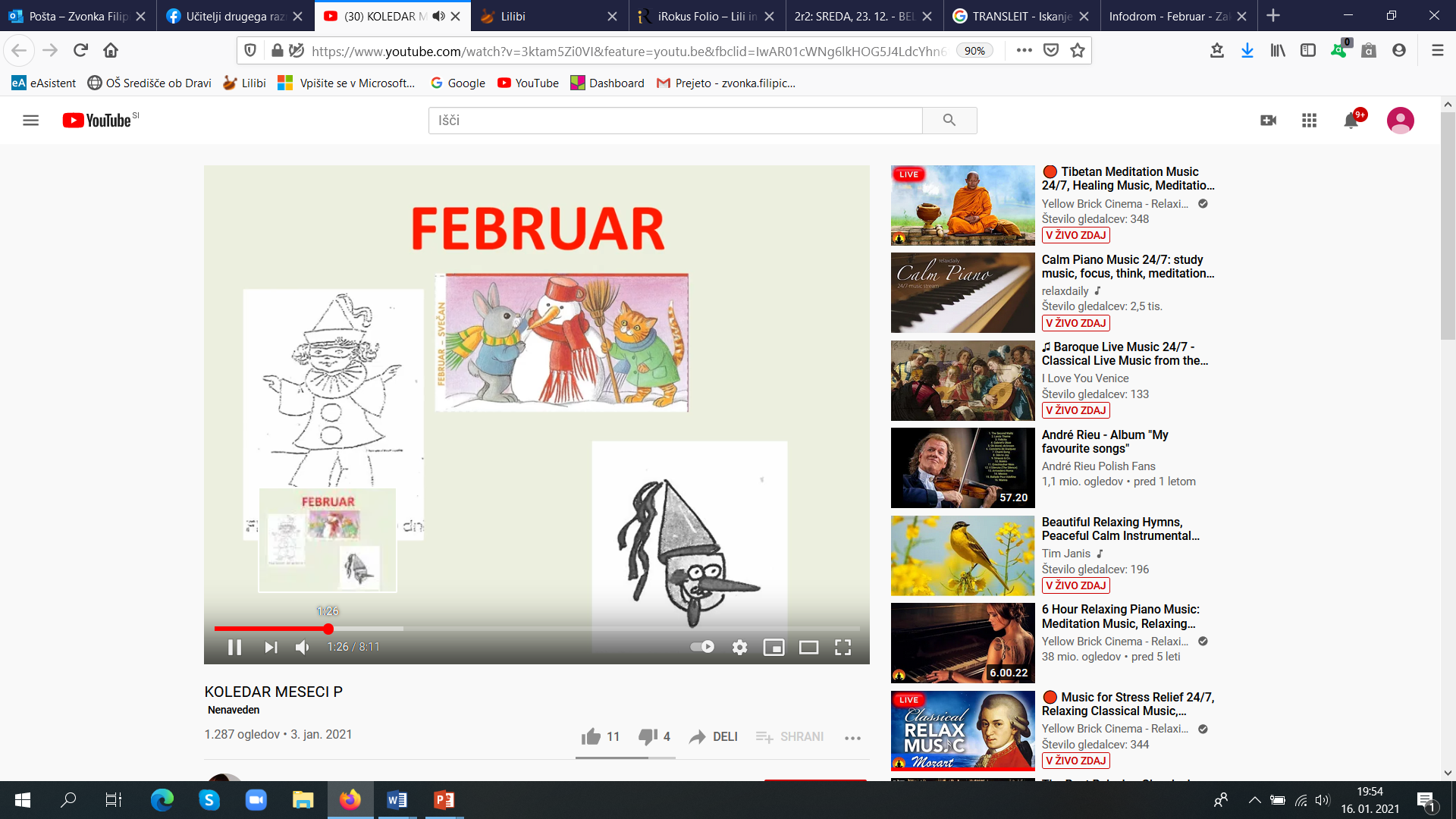 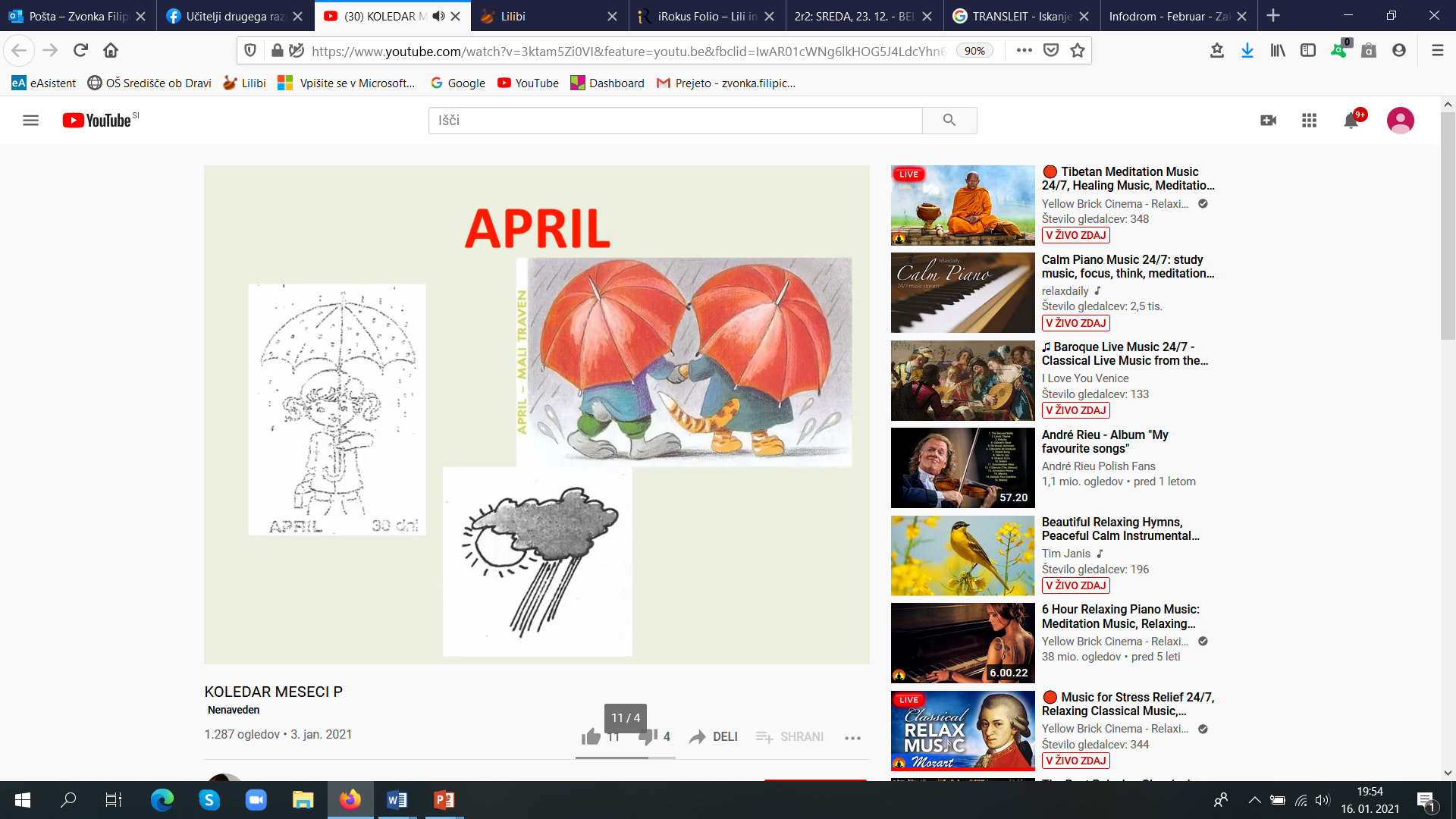 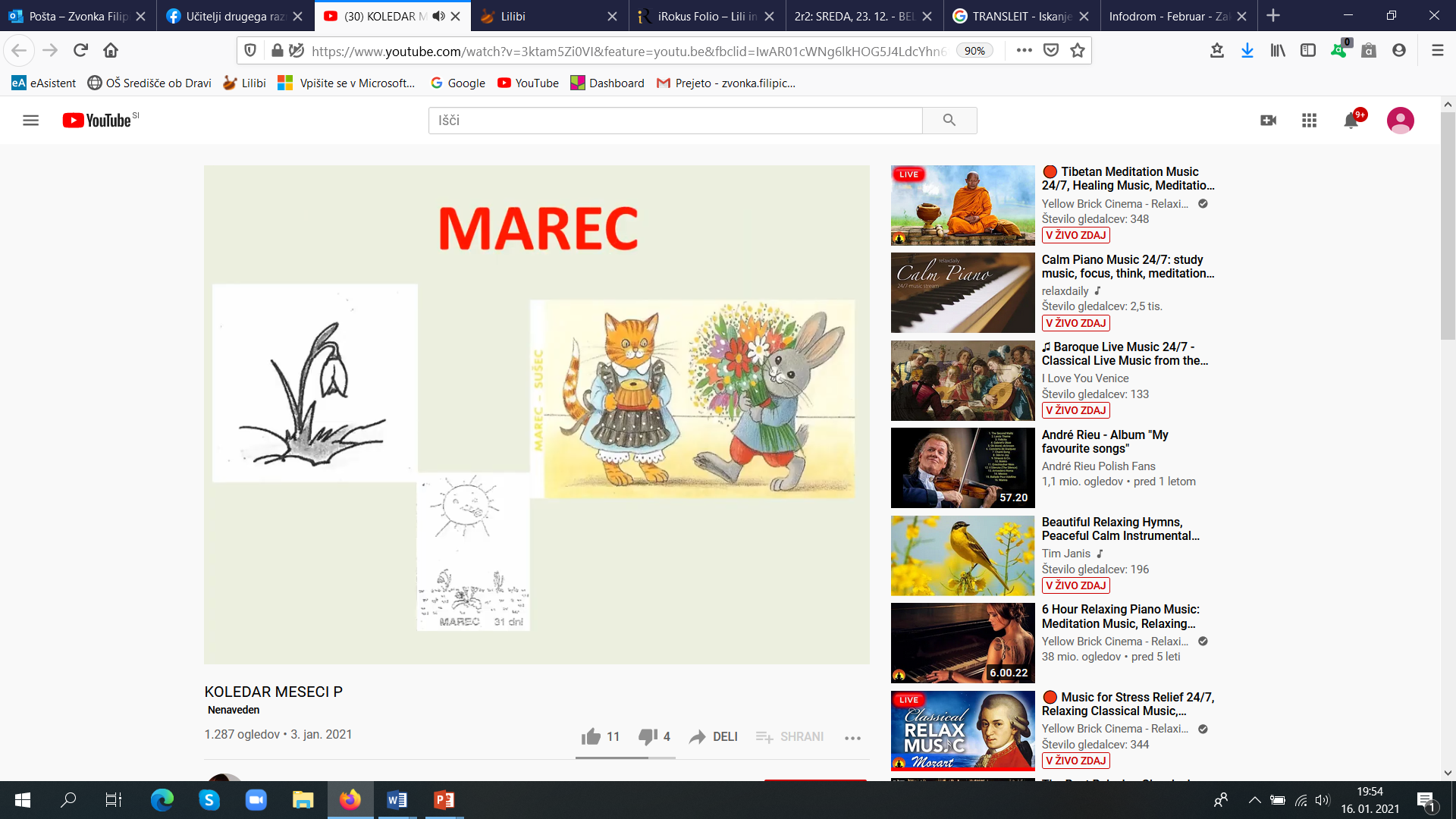 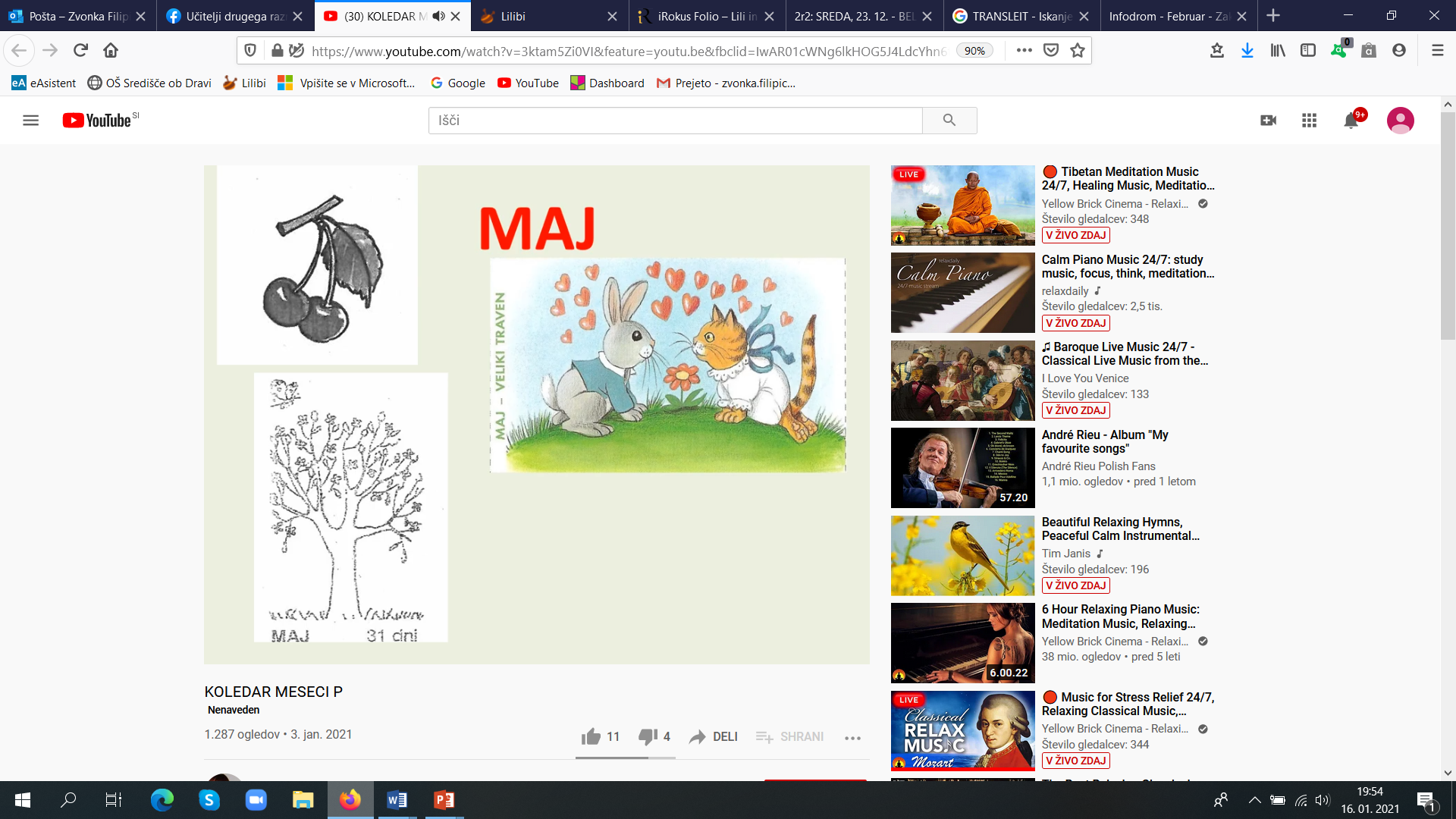 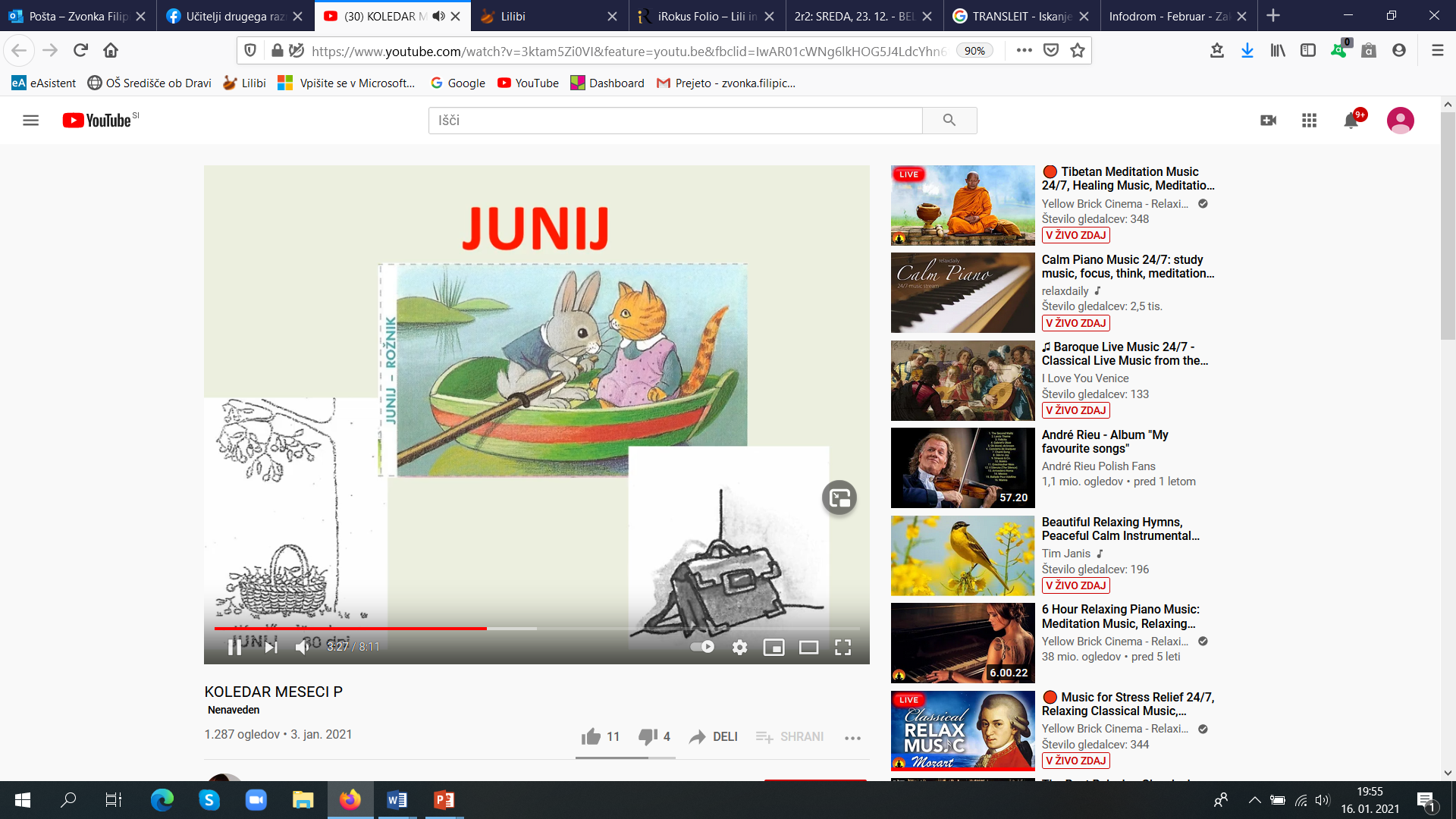 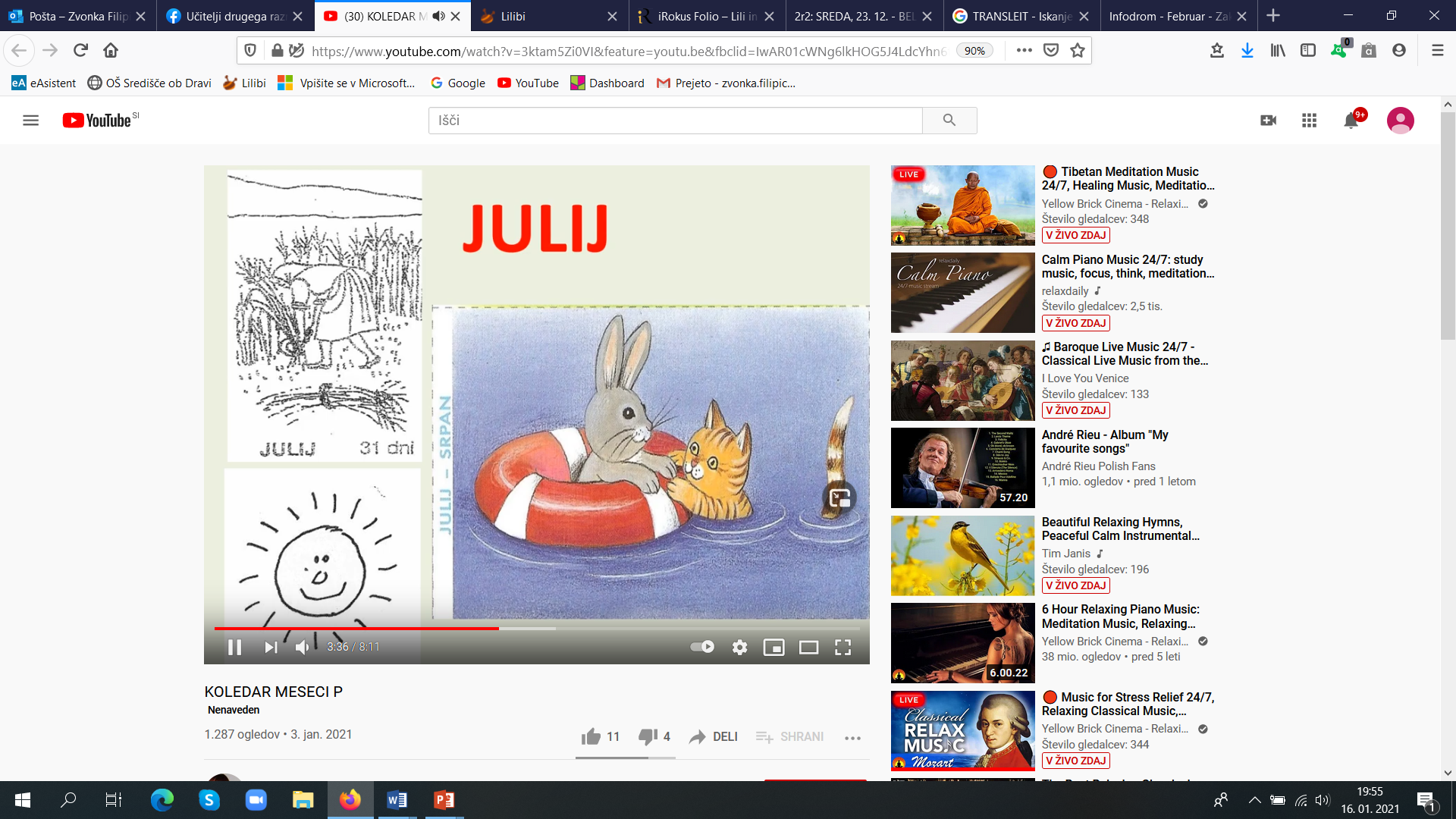 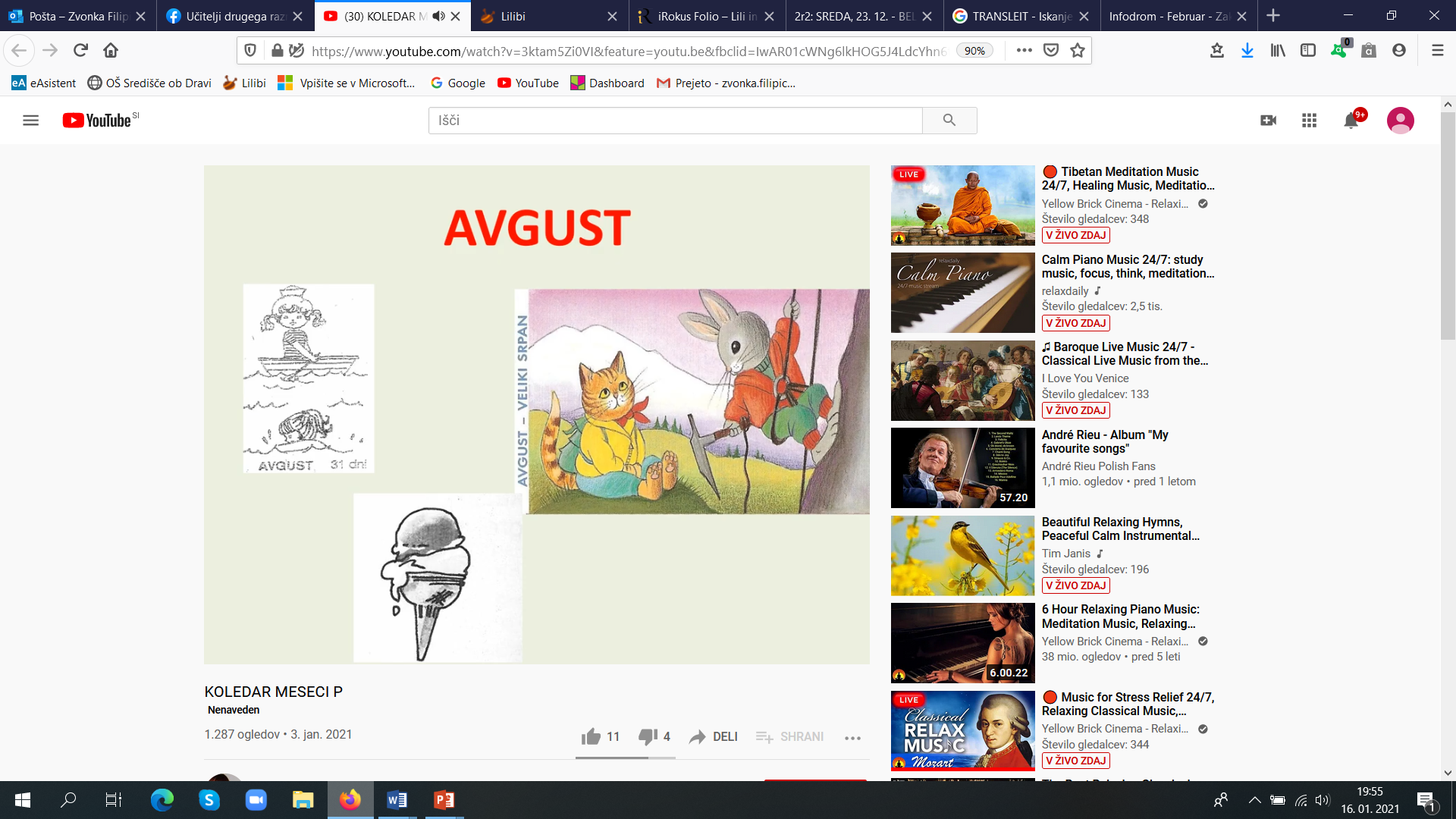 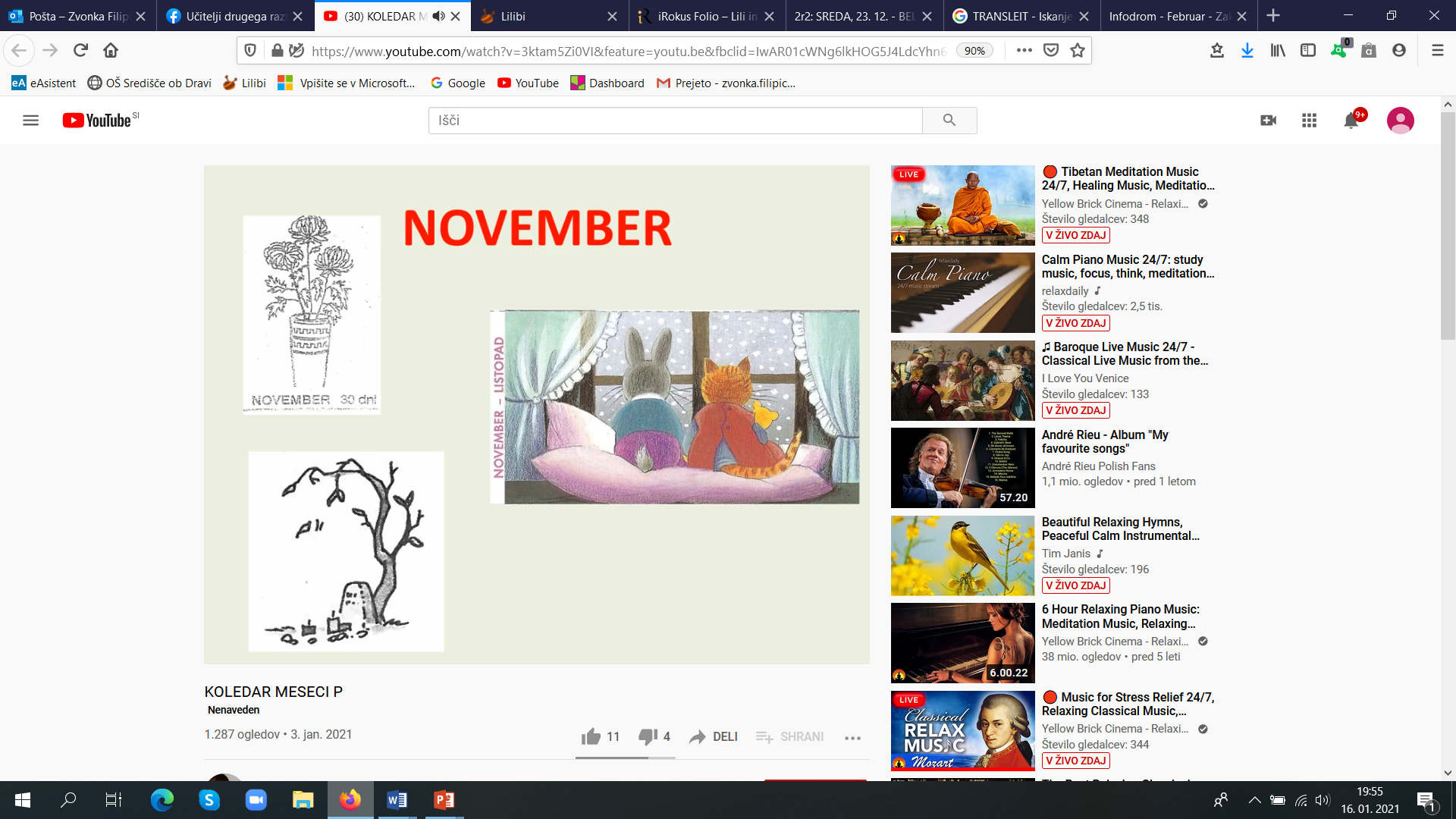 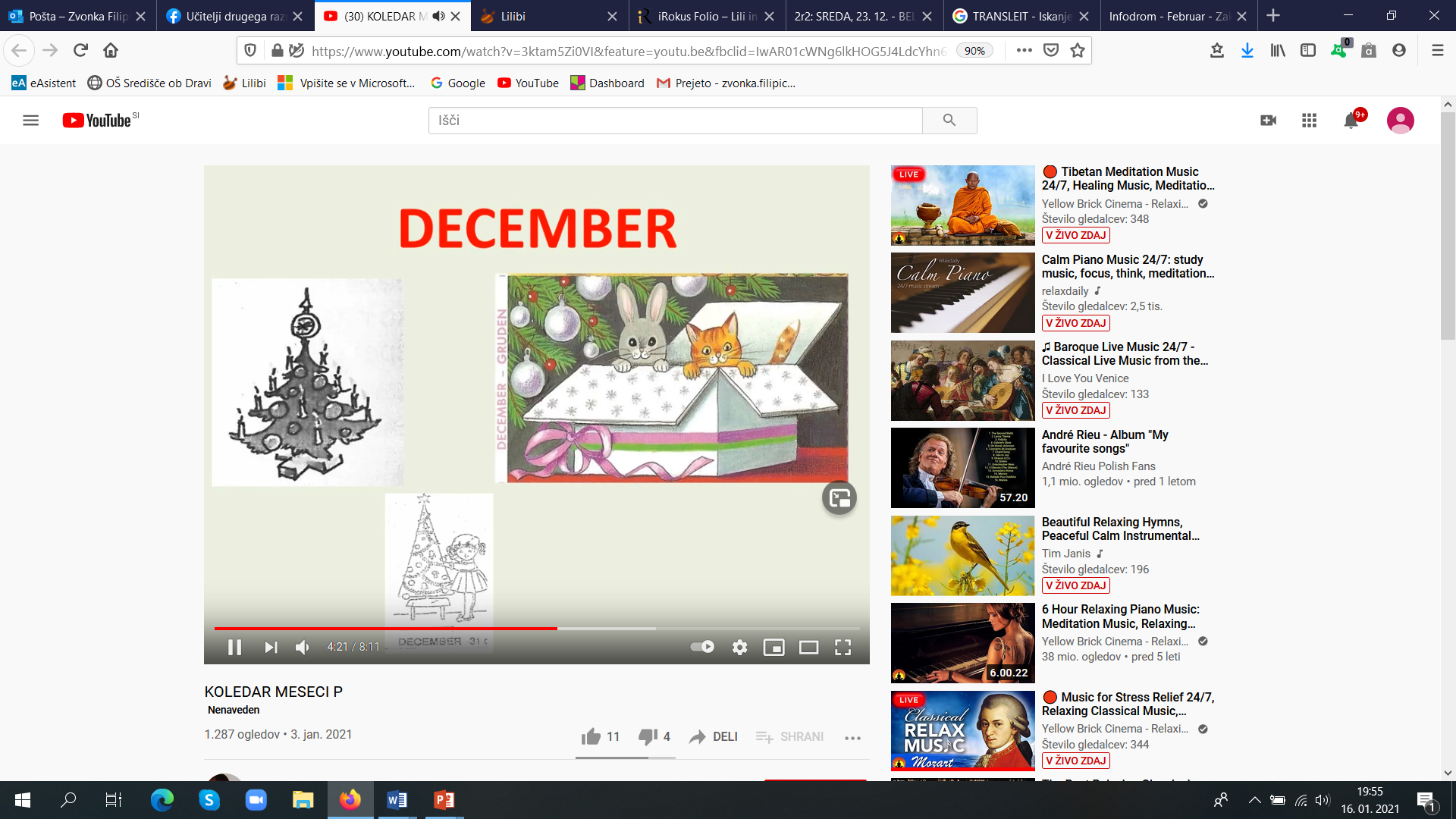 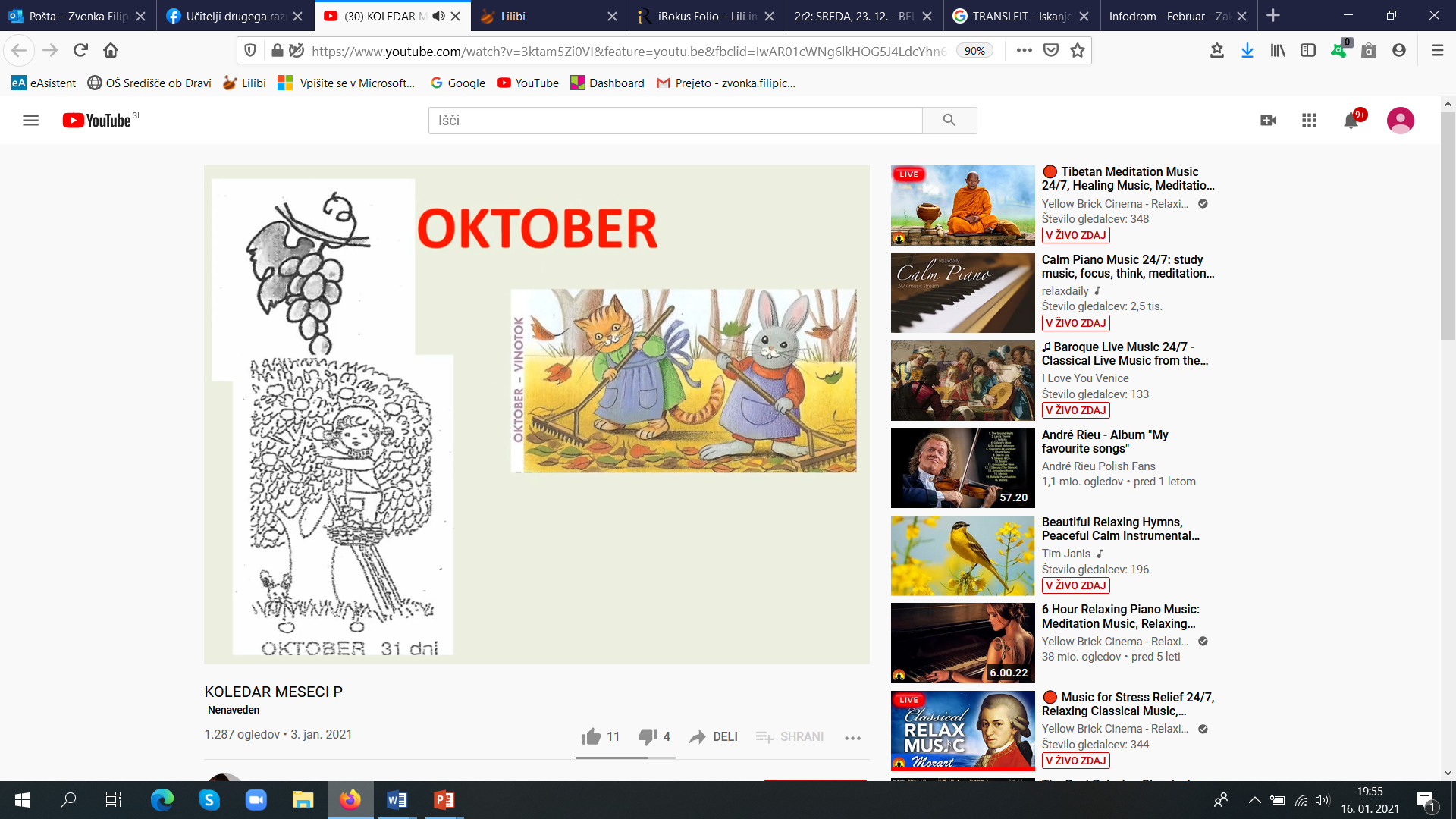 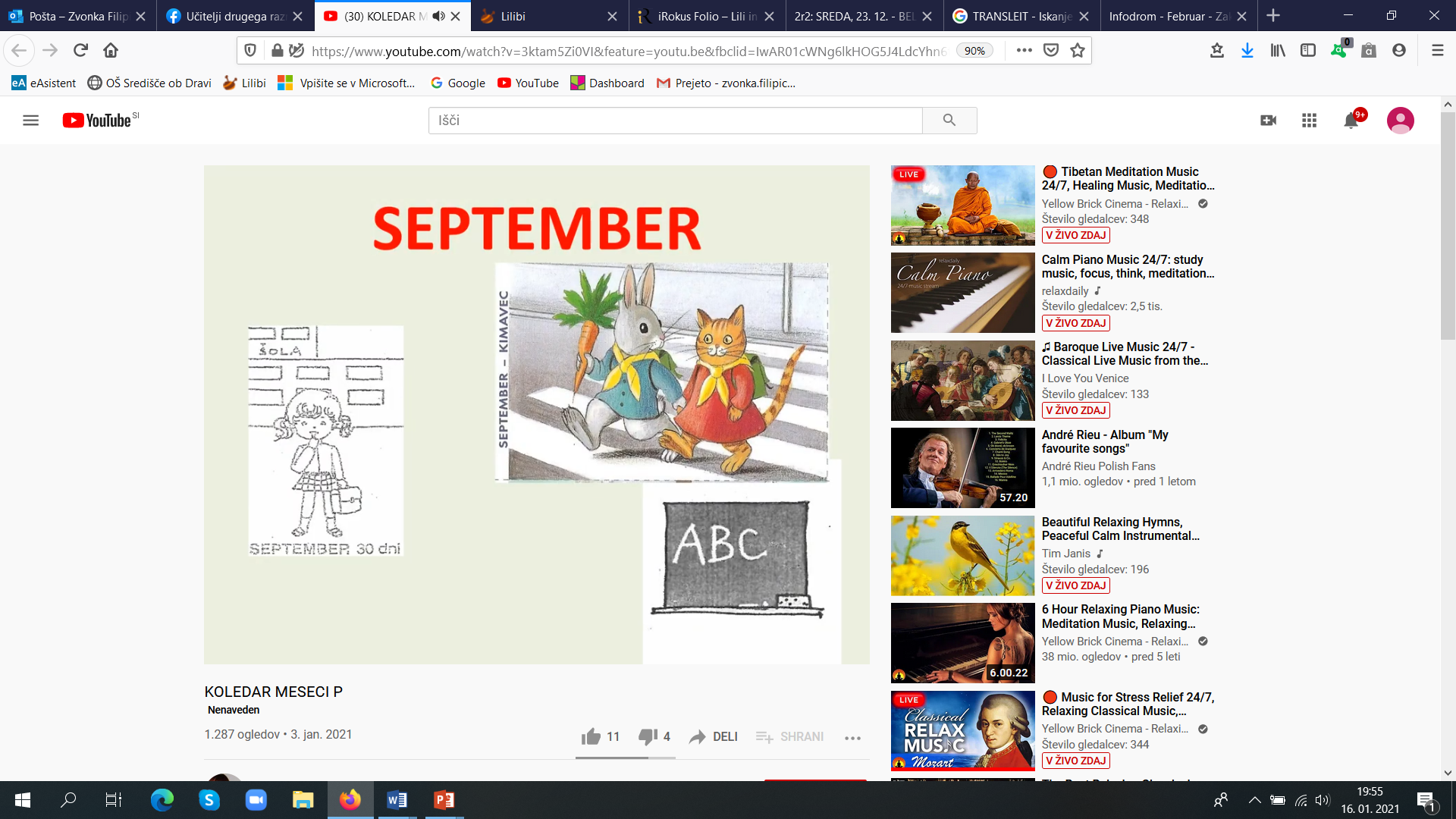 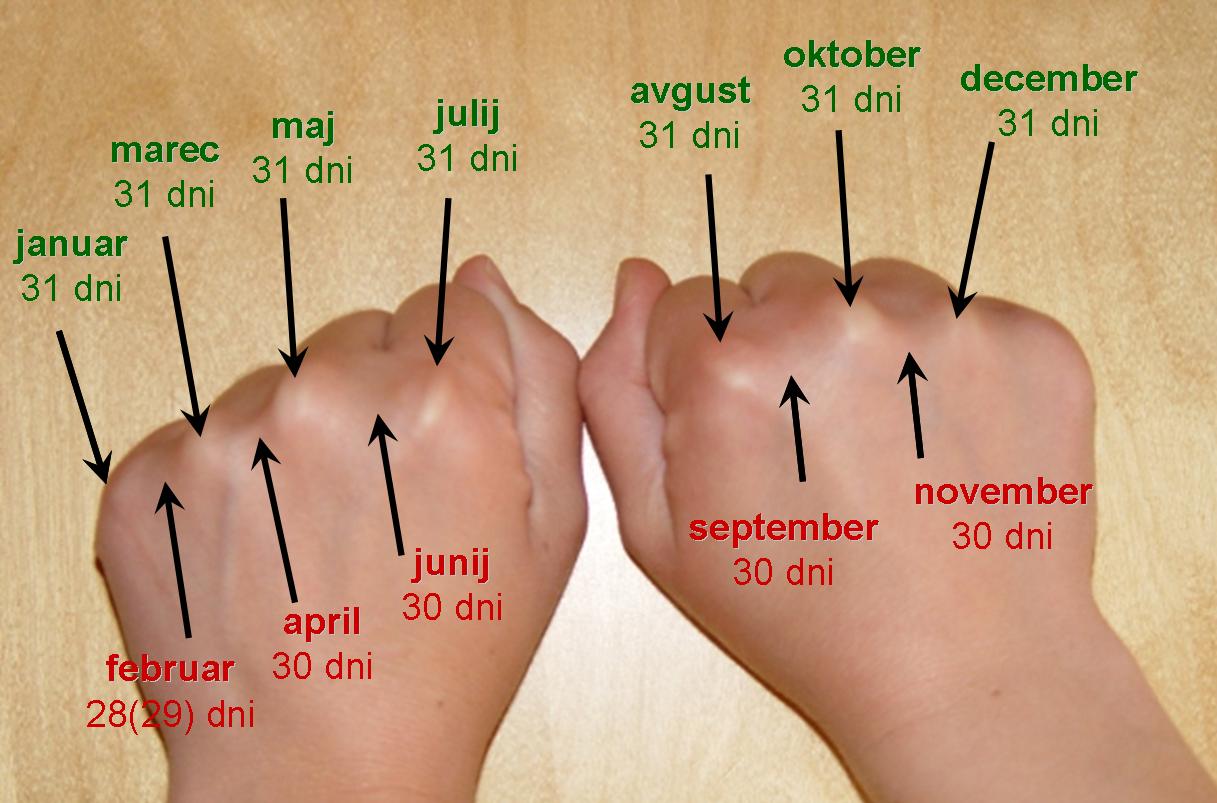 JANUAR
 FEBRUAR
 MAREC
 APRIL
 MAJ
 JUNIJ
 JULIJ
 AVGUST
 SEPTEMBER
 OKTOBER
 NOVEMBER
 DECEMBER
ZAKAJ IMA FEBRUAR LE 28 DNI?
https://otroski.rtvslo.si/infodrom/prispevek/2069
DNEVI V TEDNU
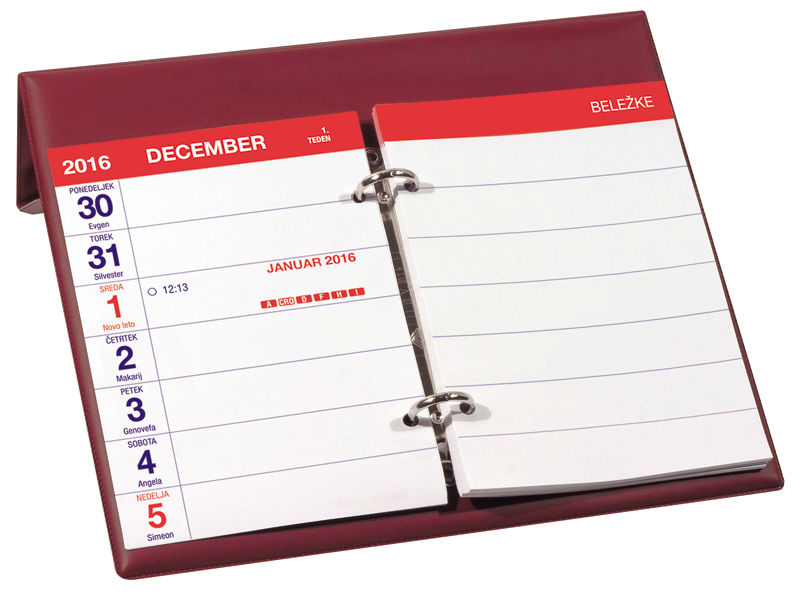 PONEDELJEK
TOREK
SREDA
ČETRTEK 
PETEK
SOBOTA
NEDELJA
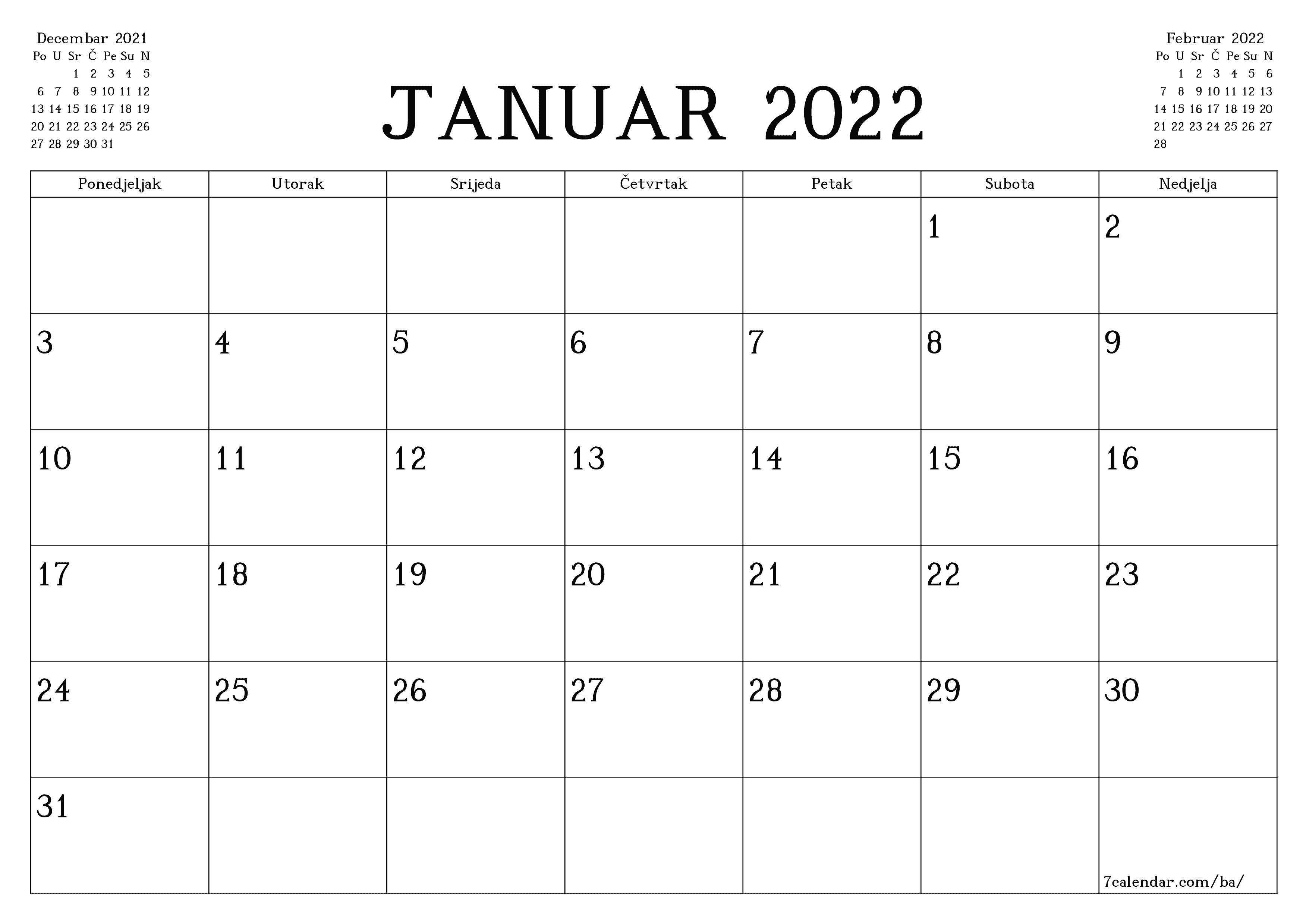 POIŠČI 1. JANUAR. KATERI DAN JE TO?
POIŠČI ZADNJI JANUAR. KATERI DAN JE TO?
KATERI DAN JE DANES?
KATERI DAN PO VRSTI BO TA PETEK?
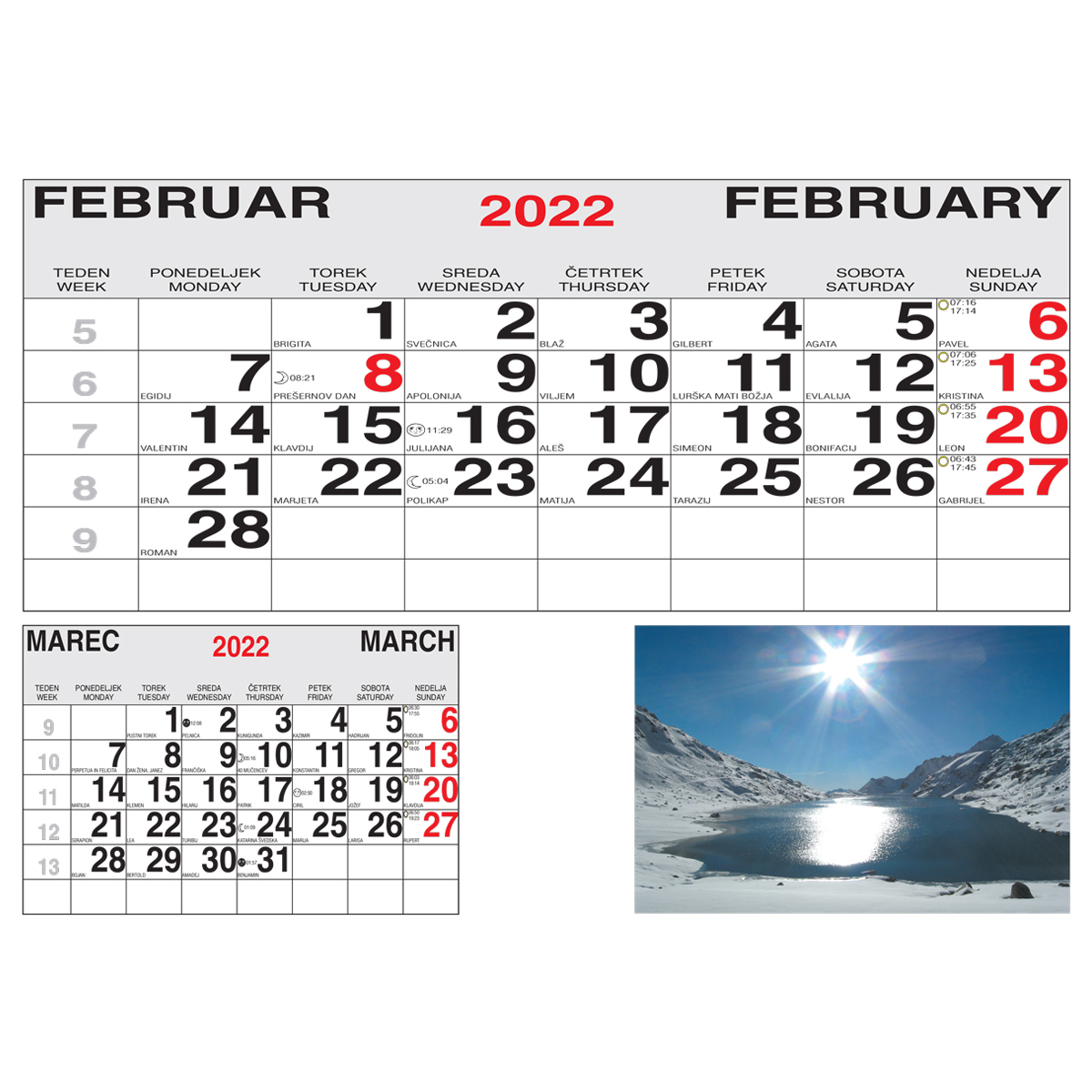 KOLIKO DNI IMA LETOS FEBRUAR?
NA SVOJEM KOLEDARJU POIŠČI SLOVENSKI KULTURNI PRAZNIK. KDAJ BO?
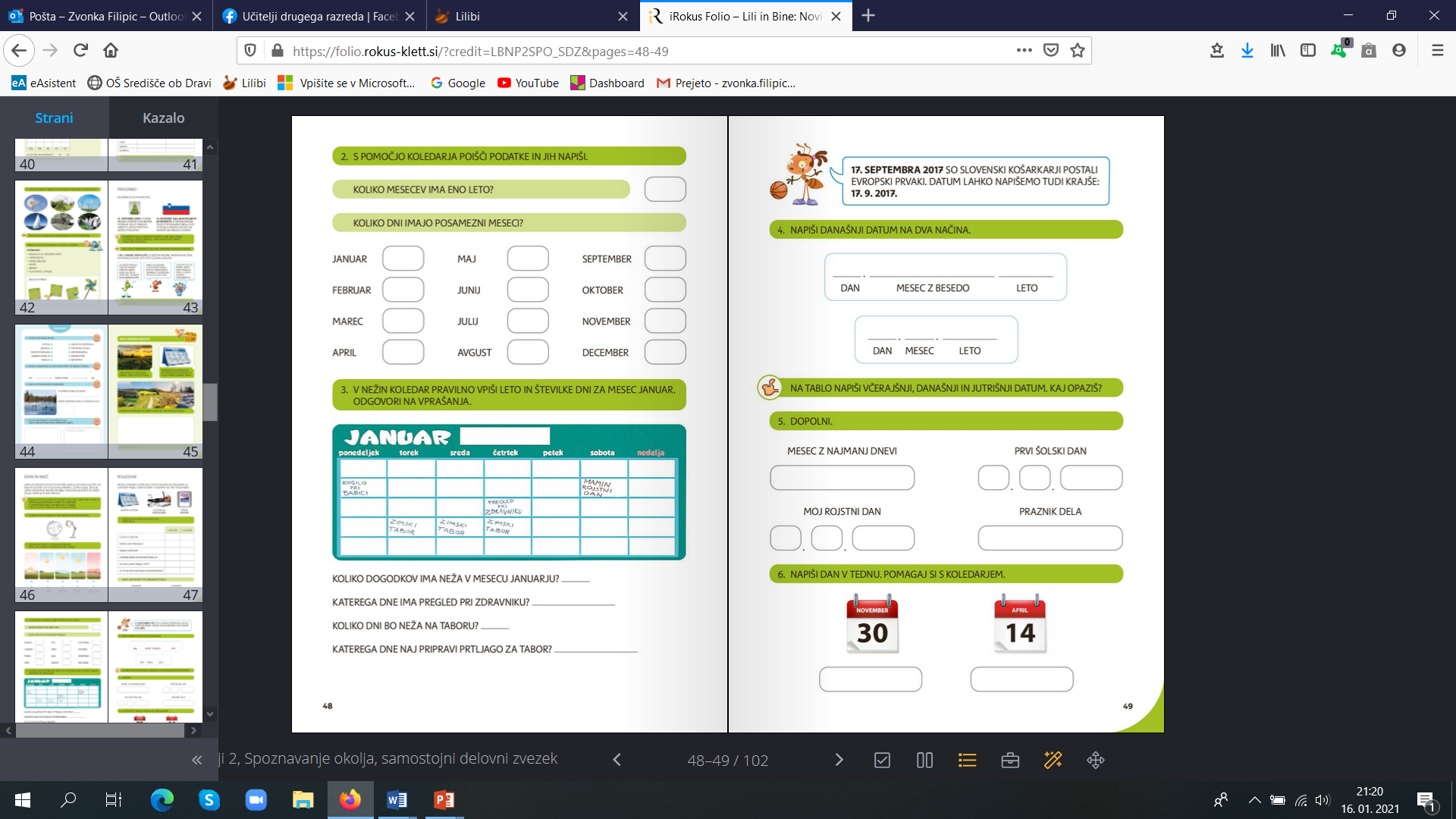 NALOGA – opravi jo ustno
2022
1
2
POGLEJ, 
KJE ZAČNEŠ.
3
4
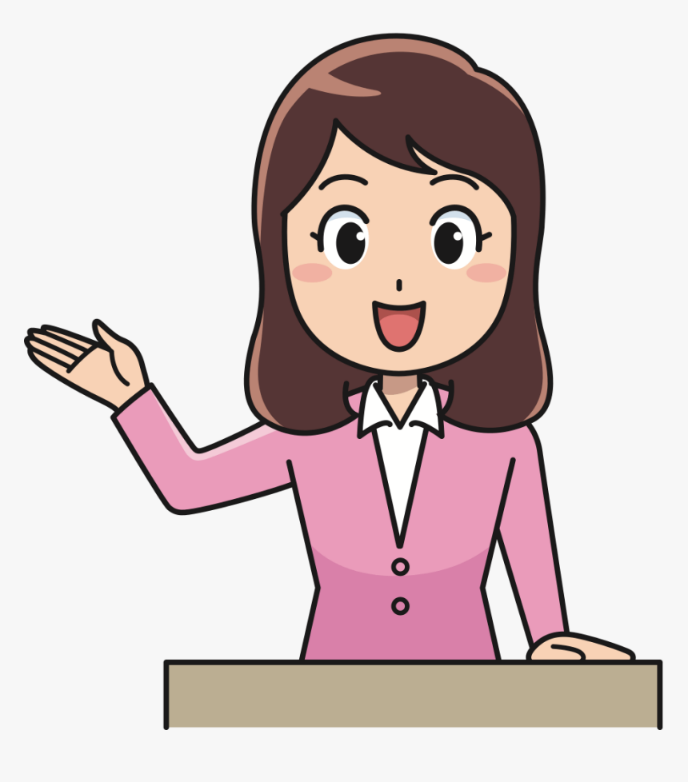